Interreg IPA 
Romania-Serbia Programme
Cooperation beyond borders!
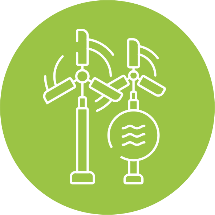 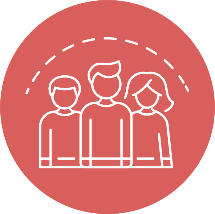 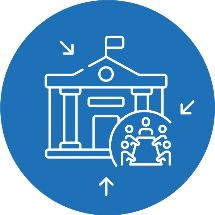 Dr.Tr. Severin, Romania
Programme co-financed by the European Union
Eligible area:
Romania – 3 counties:
Timiş
Caraş-Severin
Mehedinţi
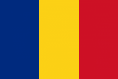 Republic of Serbia – 6 districts:
Severnobanatski
Srednjebanatski
Južnobanatski
Podunavski
Braničevski
Borski
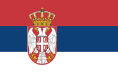 STEPS TO FOLLOW IN ACCESSING FUNDS
The 5 main phases of the process of accessing funds:
Eligibility criteria
1. Eligibility of applicants
Partners must fulfil the following criteria:
Be non-profit making bodies and legally established according to the national legislation of the state on whose territory they are located.
Public authorities, public bodies and bodies governed by public law.
Eligibility criteria
Cooperation criteria:
Joint development – (mandatory) 
Joint implementation – (mandatory)
Joint financing – (mandatory) 
Joint staffing – (optional)
Eligibility criteria
2. Eligibility of actions (operations)
Partners must fulfil the following criteria:
To be carried out within the Programme area.
Have cross-border impact on the Programme area.
Contribute to the objectives of the Programme.
Eligibility criteria
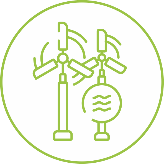 PRIORITY  and specific objectives
Eligibility criteria
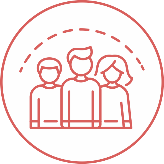 PRIORITY  and specific objectives
Eligibility criteria
3. Eligibility of expenditure
The IPA funds requested for one project will range between
250,000 Euro and 2,000,000 Euro
Specific details regarding eligible expenditures are available in Annex F -  List of eligible expenditures.

The eligibility of expenditure applies to both public and own contribution, so it is not possible to consider an ineligible expenditure as own contribution.